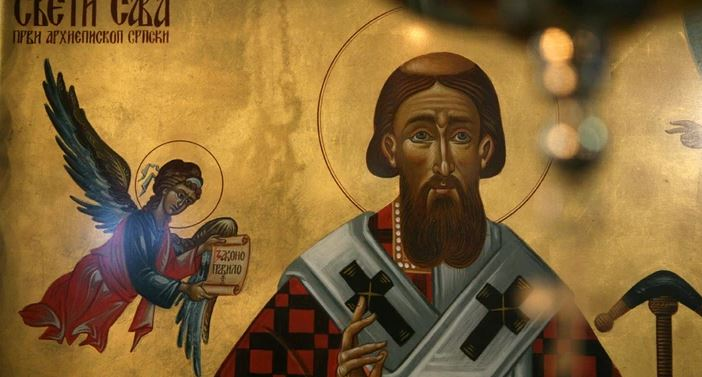 СВЕТИ САВА 
АРХИЕПИСКОП СРПСКИ
Православна вјеронаука 5. разред
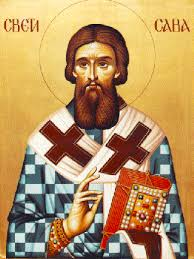 Растко Немањић је био најмлађи син великог жупана Стефана Немање.

Замонашио се 1175. године у манастиру Св. Пантелејмона на Светој Гори и добио име Сава.

На Светој Гори се убрзо замонашио и Савин отац, Стефан Немања, који је на монашењу добио име Симеон.
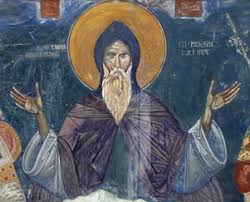 Отац и син су убрзо саградили манастир Хиландар 1198. године, који је постао један од центара српске културе и духовног живота.
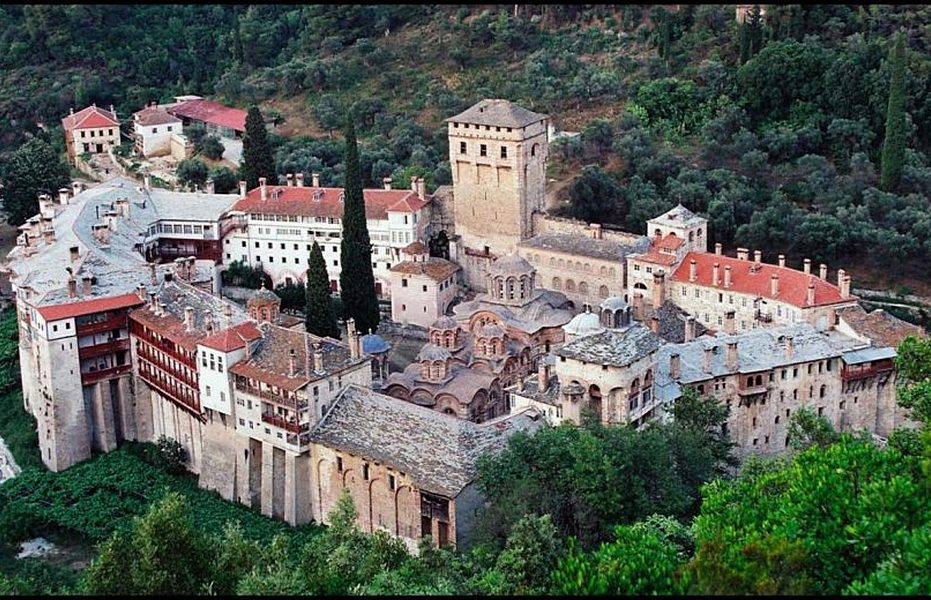 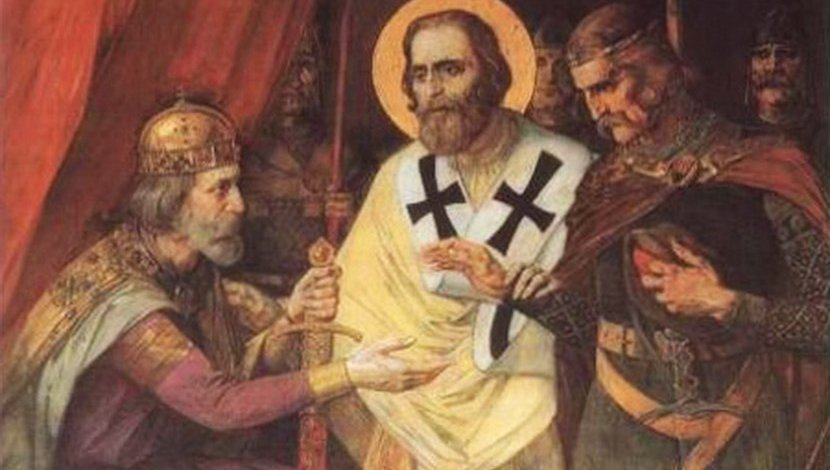 Сукоб браће Вукана и Стефана око престола.

Свети Сава 1208. године доноси мошти Светог Симеона у манастир Студеницу гдје над моштима измирује посвађану браћу.

Стефан је постао краљ 1217. године и назван је Првовјенчани.
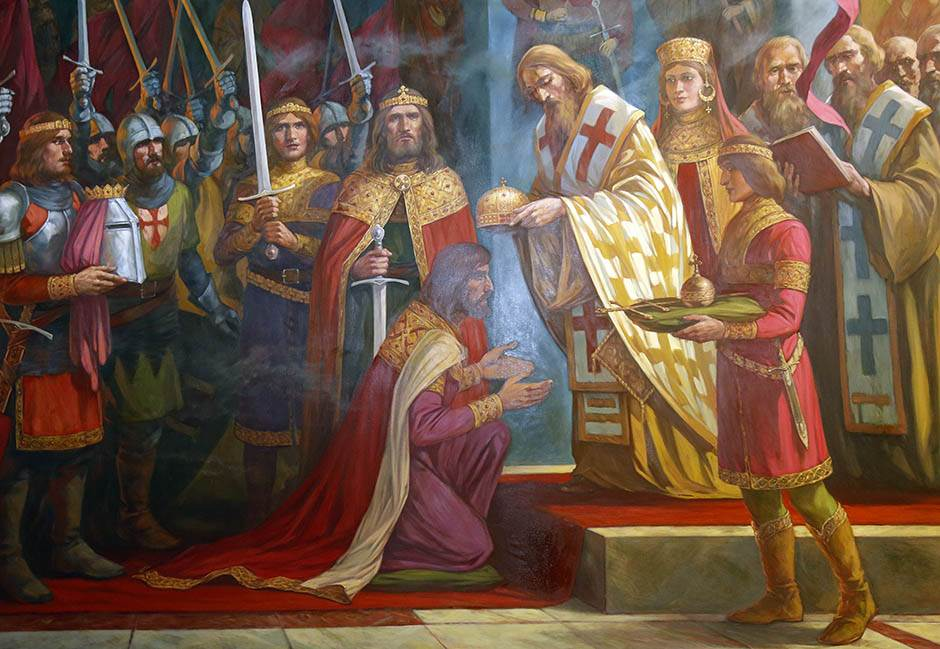 Године 1219. Свети Сава постаје први  архиепископ самосталне Српске Цркве.

Унаприједио  је организацију, учврстио Србе у Православној вјери, саградио многе цркве и манастире уз које је отварао школе и болнице.

У Јерусалиму је подигао манастир Светог Јована.
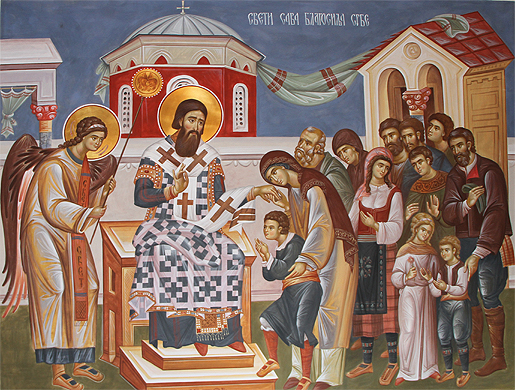 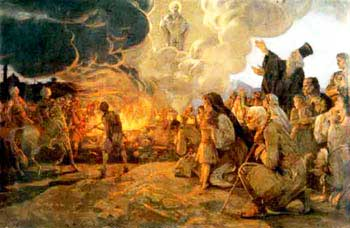 Свети Саве се упокојио 1235. године у Трнову, у Бугарској, а његове мошти су пренесене у Србију, у манастир Милешеву.

Мошти Светог Саве су спаљене на Врачару 1594. године.
ДОМАЋА ЗАДАЋА:

У уџбенику на страни 60 одговори на питања и уради задатке!
У радној свесци на страни 22 уради задатак!